ФГБОУ ВО КрасГМУ им. проф.В.Ф. Войно-Ясенецкого Минздрава России
Фармацевтический колледж
Лекция № 31
Тема: Производные имидазола
Тема: Производные оксиметилпиридина
Преподаватели  
Ростовцева Л.В.,  Кириенко З.А.
1
План лекции:

1) Пиридоксина гидрохлорид
2) Пиридоксаль фосфат
2
Пиридоксин 
Pyridoxini  hydrochloridum
4,5-Бис(гидроксиметил)-2-метил пиридин-3-ола
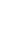 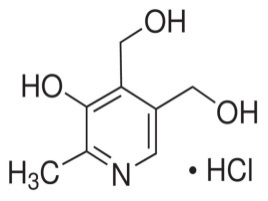 Описание. Белый или почти белый кристаллический порошок. Растворимость. Легко растворим в воде, мало растворим в спирте 96 %, практически нерастворим в хлороформе.
белый кристаллический порошок. Легко растворим в воде, мало растворим в спирте 96 %, практически нерастворим
.
C8H11NO3 ∙ HCI

М.м. = 205,64
3
Описание
Белый или почти белый кристаллический порошок Легко растворим в воде, мало растворим в спирте 96%, практически не растворим в хлороформе.

Реакции подлинности

1. На фенольный гидроксил
С раствором FeCl3 красное окрашивание, исчезающее при добавлении р-ра H2SO4
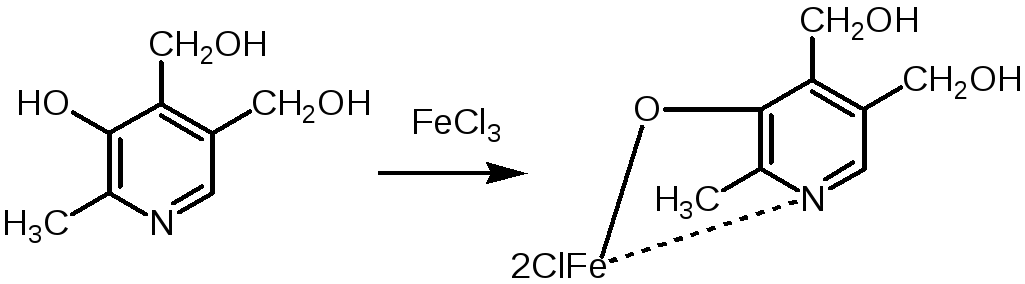 4
2. Реакция сочетания с 2,6-дихлорхинонхлоримидом, образуется индофеноловый краситель голубого цвета (в слое бутанола)
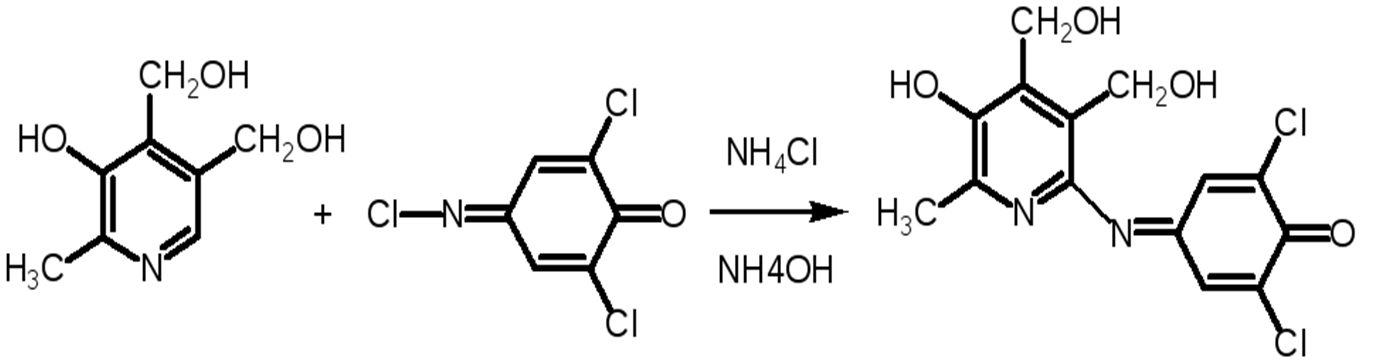 5
3. Реакция образования азокрасителя с солями диазония
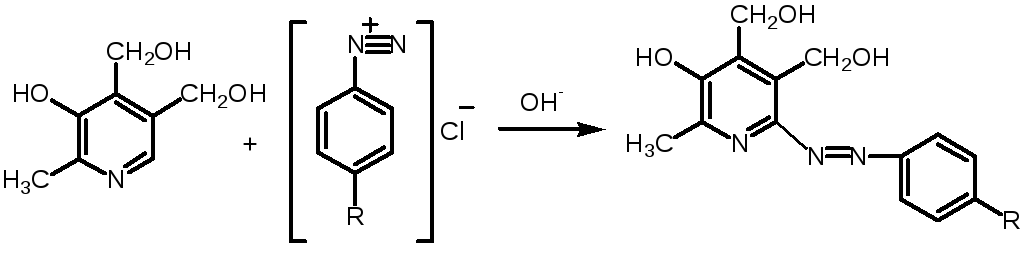 4. Реакция образования ауринового красителя с реактивом Марки – красное окрашивание.
6
5. На наличие третичного азота
а) с фосфорновольфрамовой кислотой образует белый аморфный осадок;

б) с реактивом Драгендорфа - осадок оранжево-красного цвета:
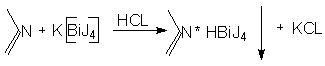 6. На хлорид- ион.
Реакция с раствором AgNO3 – выпадает белый творожистый 
осадок, растворимый в растворе аммиака 10%.
7
Количественное определение
1.Метод кислотно-основного титрования в неводных средах:
       растворитель- смесь муравьиной кислоты и уксусного ангидрида;
       титрант- раствор HCIO4  0,1М
       конечную точку титрования потенциометрически  или с индикатором кристаллическим фиолетовым  до перехода окраски в изумрудно-зелёную C8H11NO3


С8Н11NO3∙HCI + HCIO4→ С8Н11NO3∙HCIO4+ HCI
титрант - раствор 0,1моль/л HCIO4.
8
2. Метод алкалиметрии по связанной хлористоводородной кислоте:
	растворитель – вода. 
	индикатор - бромтимоловый синий. 
	титрант- раствор NaOH 0,1 М.
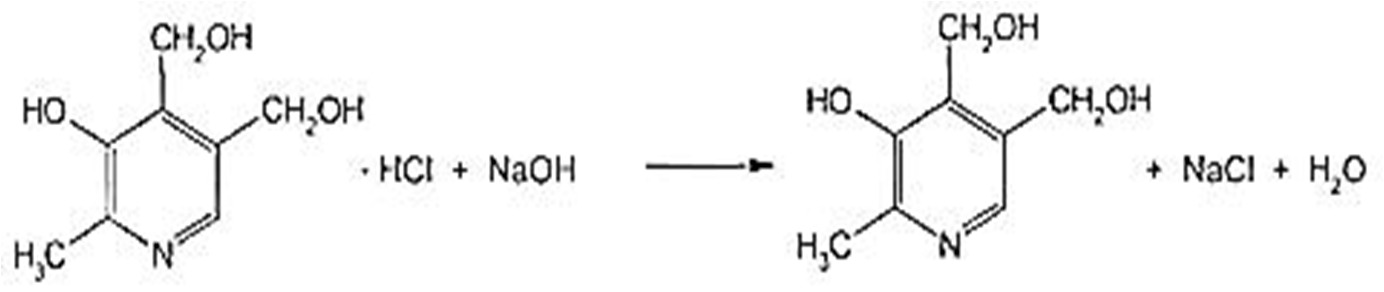 fэ=1
9
3. Метод аргентометрии (Мора) 
  В основе метода лежит реакция осаждения хлорид иона  стандартным раствором серебра нитрата.
	растворитель – вода;
	индикатор - калия хромат;
	титрант – раствор AgNO3 0,1М
	титрование ведут до появления оранжево-желтого 	окрашивания
С8H11NO4 ∙ HCl + AgNO3 → C8H11NO4HNO3 + AgCl↓

K2CrO4 + 2AgNO3 → Ag2CrO4↓+ 2KNO3
fэ=1
10
Применение
   Гиповитаминоз В6, при токсикозе во время беременности, различных видах паркинсонизма, острых и хронических гепатитах и других заболеваниях.

Хранение
    В  зачищенном от света месте.
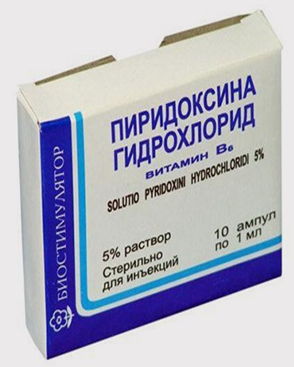 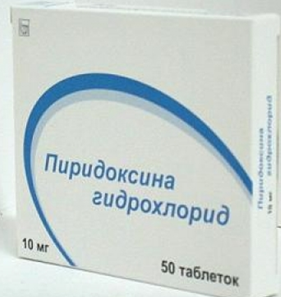 11
Пиридоксаль фосфат
Pyridoxal phosphatum
5-(2-метил-3-окси-4-формилпиридил)-метилфосфорная кислота
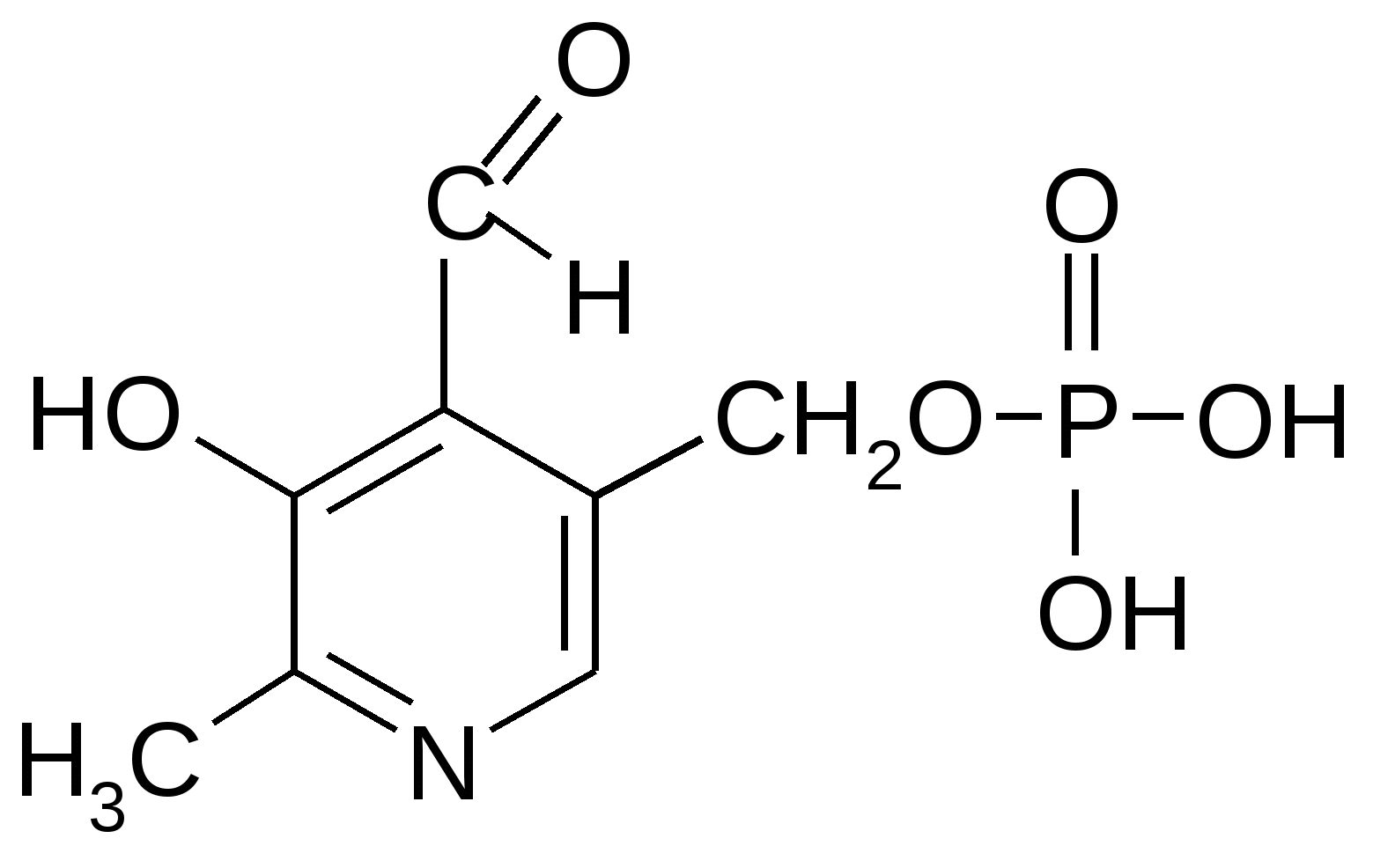 C8H10NO6P ∙ Н2О

М.м. 167,16
Описание
Светло-желтый кристаллический порошок, неустойчив 
на свету, мало растворим в воде, нерастворим в спирте.
12
Реакции подлинности

1. На фенольный гидроксил:

а) с раствором FeCI3 – красное окрашивание;
б) с 2,6-дихлорхинонхлоримидом -  индофеноловый краситель голубого цвета;
в) с солями диазония образование азокрасителя
2.На наличие альдегидной группы
а) реакция образования оснований Шиффа с ароматическими аминами:
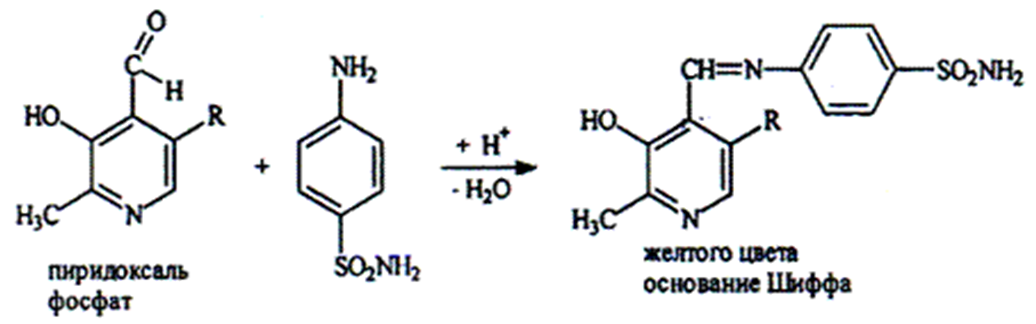 13
б) к водному раствору  прибавляют раствор гидрохлорида 
фенилгидразина, образуется  желтый  хлопьевидный  осадок:
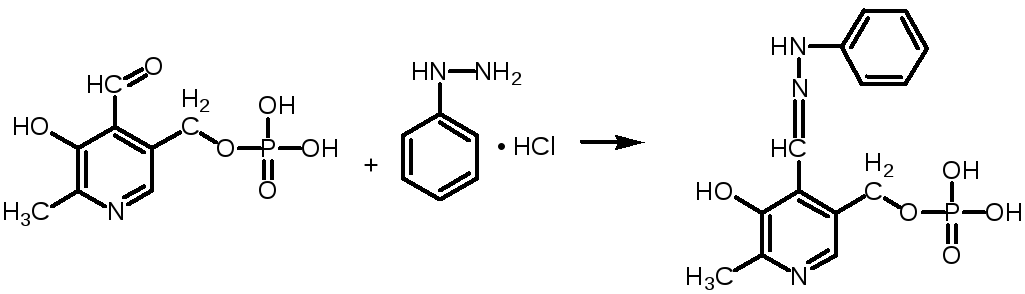 3.На остаток фосфорной кислоты
Проводят реакцию кислотного гидролиза при нагревании:
осадок:
14
Фосфат-ион доказывают:
а) с раствором AgNO3 -  желтый осадок:

PO43- + 3Ag+ → Ag3PO4↓

б) с магнезиальной смесью – белый осадок:

Mg2+ + HPO42- + NH4OH → MgNH4PO4↓ + Н2O

в) реакция с молибдатом аммония - выпадает желтый
 кристаллический осадок, растворимый в растворе аммиака:

H3PO4 + 12(NH4)MoO4 + 21HNO3 → (NH4)3PO4∙12MoO3↓ 
+ 21NH4NO3 + 12H2O
15
4. На третичный азот

а) С реактивом Вагнера -  бурый осадок:
б) С раствором Драгендорфа -  оранжевый осадок:
16
Количественное определение
Метод кислотно-основного титрования в неводных средах:
	растворитель -  смесь уксусного ангидрида и 
	муравьиной кислоты;
	индикатор - раствор судана (III);
	титрант -  растворHCIO4   0,1 М
17
Применение
    Гиповитаминоз B6, язвенная болезнь желудка и 12-перстной кишки, дерматиты, экссудативный диатез, псориаз и др.
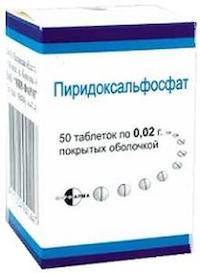 Хранение
В хорошо укупоренной таре.
18
Контрольные вопросы для закрепления:

1. Отличается ли по внешнему виду пиридоксин гидрохлорид 
от пиридоксаль фосфата?

2. Чем отличается метод кислотно-основного титрования
пиридоксина гидрохлорида от пиридоксаль  фосфата?

3.Какое лекарственное средство образует основание Шиффа?
19
Основная литература
Основная литература
Плетенева, Т. В.     Контроль качества лекарственных средств : учеб. для мед. училищ и колледжей / Т. В. Плетенева, Е. В. Успенская, Л. И. Мурадова ; ред. Т. В. Плетенева. - М. : ГЭОТАР-Медиа, 2015. - 560 с.
Дополнительная литература
Дополнительная литература
Контроль качества лекарственных средств [Электронный ресурс] : курс лекций для обучающихся по специальности 33.02.01 - Фармация / сост. З. А. Кириенко, Л. В. Ростовцева ; Красноярский медицинский университет, колледж Фармацевтический. - Красноярск : КрасГМУ, 2019. - 229 с.
Электронные ресурсы:ЭБС КрасГМУ «Colibris»;
ЭБС Консультант студента Колледж
20